Summary of service provider complaint report:Monash Health
2019-20
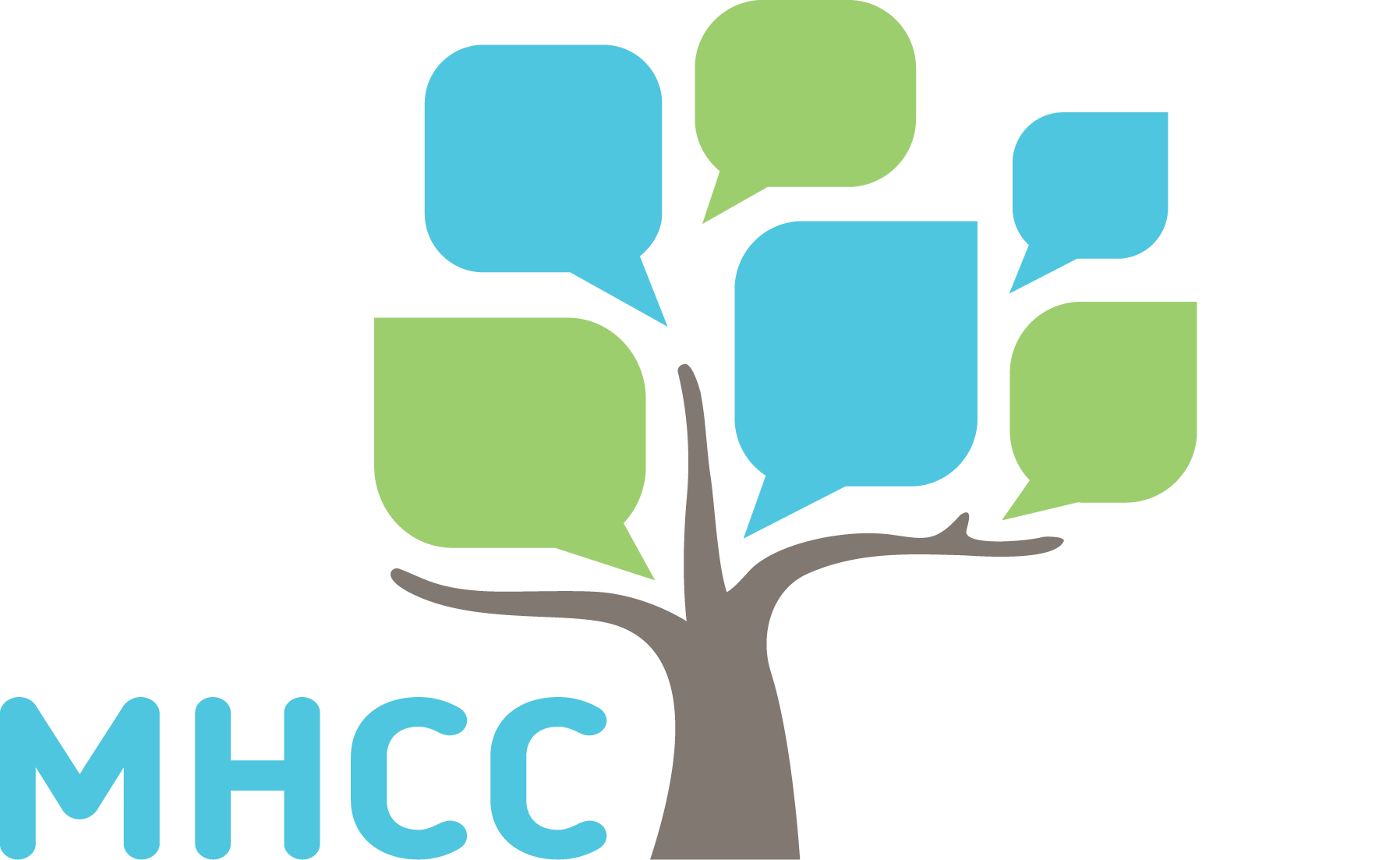 Introduction
Purpose
The purpose of this summary presentation is to showcase key data about complaints made to the MHCC about the service, as well as complaints made directly to the service.
This summary outlines a range of complaints statistics, including who complainants are, what issues are raised, and how the complaints are resolved.
Interpreting the data
Caution should be used when drawing conclusions from relative numbers of complaints reported by services.
High numbers of complaints reported by services may represent effective complaints reporting processes, a positive complaints culture and/or demonstrate high numbers of issues experienced by people who use the service. 
Conversely, low numbers of complaints may indicate issues with the recording of complaints or the service’s approach to complaints, or a high level of satisfaction with the service.
Complaints represent people's experience, and a sign of a positive complaints culture would be higher numbers of complaints to services and lower number of complaints to the MHCC, reflecting that people feel confident to raise their concerns with the service.
The role of the MHCC
The MHCC collates and analyses complaints data about public mental health services to:
identify key themes and emerging issues across the sector
gain insights into the concerns/experiences of consumers, families and carers
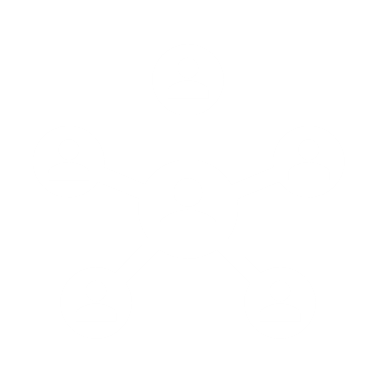 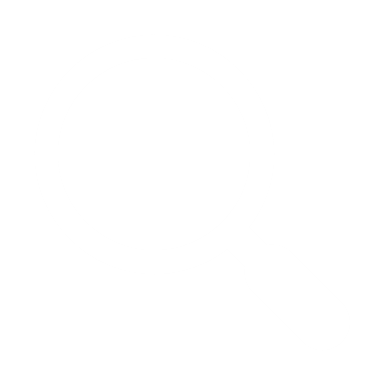 increase awareness of systemic issues and improvement opportunities
understand the status of complaint processes and reporting across the sector
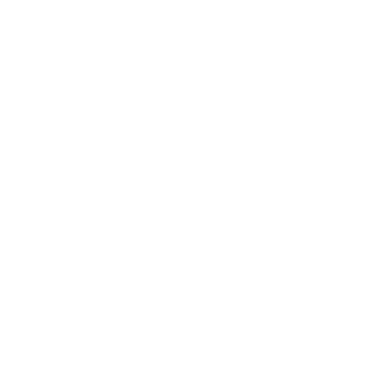 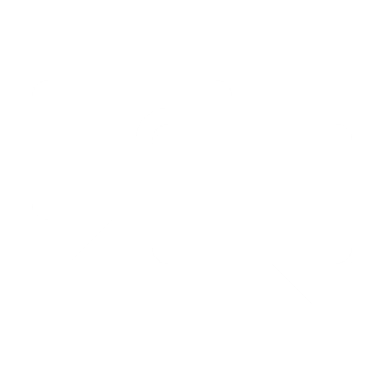 inform our projects and recommendations
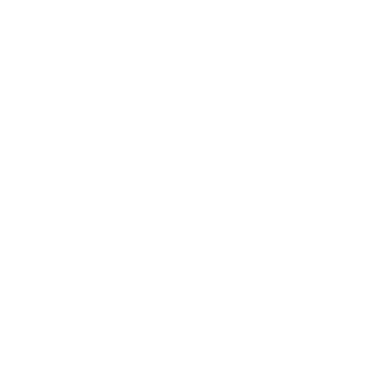 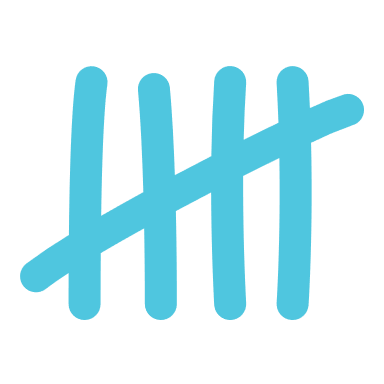 Number of complaints
How many complaints were made? 2019-20
194
Complaints to MHCC about Monash Health 2019-20
264
Complaints to Monash Health 2019-20
The number of complaints made to the MHCC have been stable for Monash Health over the last three years.
The number of complaints made directly to Monash Health rose slightly in 2018-19, before decreasing in 2019-20.
Overall, more complaints were made directly to Monash Health than complaints to the MHCC. This suggests that consumers and family members/carers feel empowered to raise concerns directly with the service.
Complaint rates 2019-20
Overall, Monash Health received higher rates of complaints directly and to the MHCC, compared to the sector.
Monash Health also received higher rates of compliments than the sector-wide median.
Monash Health
Complaints to the MHCC about service
Sector median
Monash Health
Complaints to directly to service
Sector median
Monash Health
Compliments to directly to service*
Complaints about Monash Health
Sector-wide complaints
to the service (n=264)
to the service (n=1528)
to the MHCC (n=194)
to the MHCC (n=1503)
Sector median
*Note: not all services reported compliments, and services likely used different approaches to capture compliments data
Complaints to Monash Health
Who is making complaints? 2019-20
Complaints raised about Monash Health
The proportion of different groups who made complaints to the MHCC about Monash Health was broadly consistent with the sector, with consumers making most complaints. 
Similarly, the proportion of different groups making direct complaints to Monash Health was consistent with the sector, with consumers making more complaints than family members/carers.
Complaints to MHCC
Family member/carer
Consumer
Other
Note: this graphic does not include complaints where the complainant status was unknown.
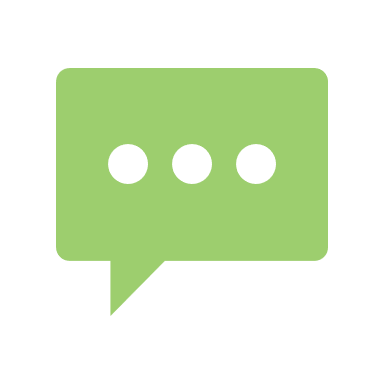 Issues raised in complaints
How does the MHCC categorise issues?
The MHCC uses three levels of issue categories to classify complaints.
Level 1
Level 3
Level 1 issues consist of:
treatment
communication
conduct and behaviour
medication
diagnosis
access
facilities
records
complaint management
Level 2
Level 3 issues further break down Level 2 issues.
For example, the Level 2 category Medication Error includes the following Level 3 issues:
wrong medication or dose
wrong prescription
known allergy/reaction not considered
Level 2 issues break down Level 1 issues into more specific categories. 
For example, the Level 1 category Medication includes the following Level 2 issues: 
medication error
disagreement with medication
oversedation or side effects
refusals to prescribe
What were complaints about? 2019-20
Level 1 issues raised about Monash Health
Complaints to the MHCC
Complaints to service
Issues raised in complaints to the MHCC about Monash Health were broadly consistent the sector, with treatment, communication, conduct and behaviour and medication the most frequently raised issues.
Similarly, issues raised in complaints to Monash Health were broadly consistent with the sector, with complaints most often about treatment, conduct and behaviour, communication, and facilities.
Frequency of issues
Frequency of issues
Treatment
SECTOR-WIDE
SECTOR-WIDE
Communication
Conduct and behaviour
Medication
Diagnosis
Access
Facilities
Complaints about Monash Health
Sector-wide complaints
to the service (n=264)
to the service (n=1528)
to the MHCC (n=194)
to the MHCC (n=1503)
Records
Complaint management
Issues raised by consumers and carers 2019-20
Most frequent Level 1 issues raised about Monash Health
Complaints to the MHCC
Complaints to service
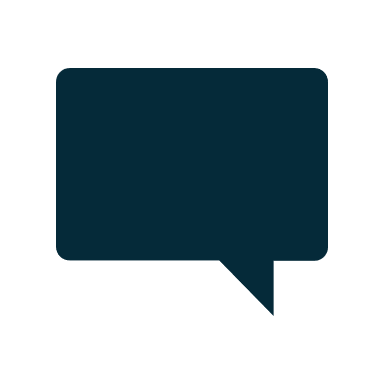 Consumers and family members/carers raised treatment issues in similar proportions in complaints to the MHCC about Monash Health, however family members/carers were more likely than consumers to raise the issue in complaints directly to Monash Health.
Overall, consistent with the sector, consumers were more likely than family members/carers to raise issues about conduct and behaviour, while family members/carers were more likely to raise concerns about communication.
Treatment
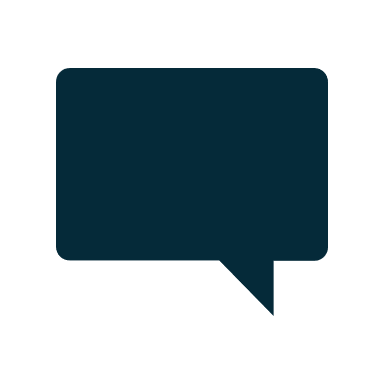 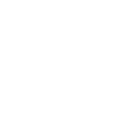 Medication
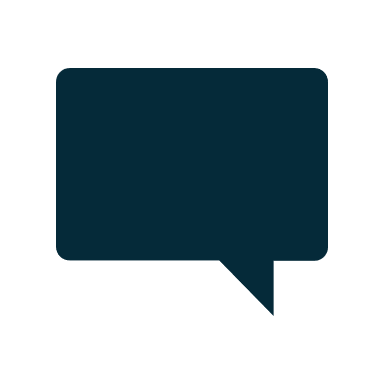 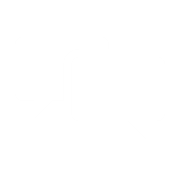 Communication
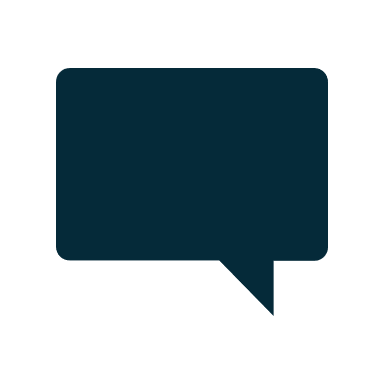 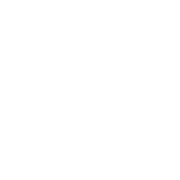 Conduct and behaviour
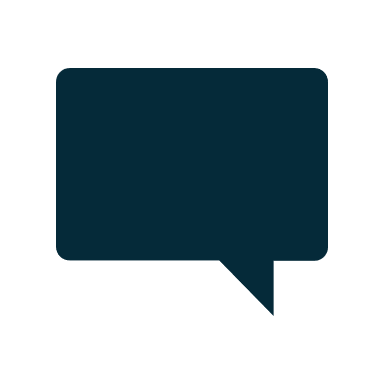 Family member/carer (n=44)
Family member/carer (n=85)
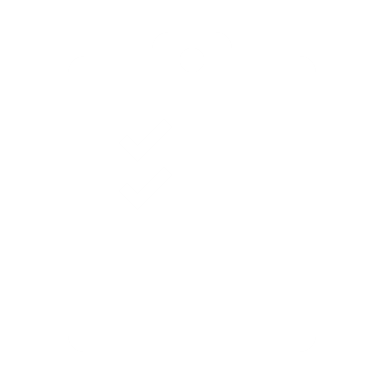 Consumer (n=146)
Consumer (n=170)
Diagnosis
What were complaints about? 2019-20
Most frequent Level 3 issues raised about Monash Health
Inadequate consideration of the views and preferences of compulsory patients and lack of care/attention were the most frequently occurring issues at Monash Health in complaints to the MHCC, consistent with the sector.
The most frequent issue raised directly with the service was about rudeness, lack of respect or discourtesy, also consistent with the sector.
Complaints to the MHCC
Complaints to Monash Health
FREQUENCY OF ISSUES
FREQUENCY OF ISSUES
1
1
Treatment
Inadequate consideration of views or preferences of compulsory patients
Conduct & behaviour
Rudeness, lack of respect or discourtesy
SECTOR-WIDE
SECTOR-WIDE
2
2
Treatment Lack of care or attention
Treatment Inadequate consideration of views or preferences of voluntary consumers
3
3
Treatment Disagreement with treatment order
Communication
Inadequate, incomplete or confusing information provided to consumer
Communication
Inadequate, incomplete or confusing information provided to consumer
Communication
Inadequate, misleading or confusing information provided to family/carer
4
4
Complaints about Monash Health
Sector-wide complaints
to the service (n=264)
to the service (n=1528)
5
5
Medication
Side effects from medication
Treatment
Inadequate consideration of views or preferences of family/carer of voluntary consumers
to the MHCC (n=194)
to the MHCC (n=1503)
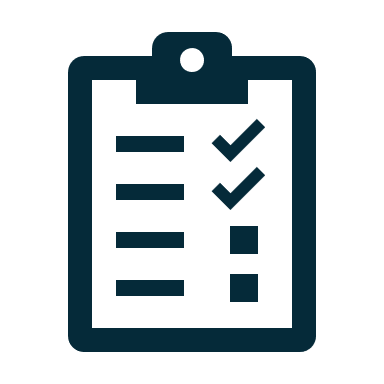 Outcomes of complaints
What were the outcomes of complaints? 2019-20
Closed complaints about Monash Health
Outcomes achieved by Monash Health in response to complaints made to the MHCC about Monash Health mirrored statewide trends, with most resulting in acknowledgement, action or answer.
Outcomes data was largely unavailable for complaints made directly to Monash Health
What actions were taken by the service? 2019-20
Top specific actions taken by service in response to complaints to the MHCC
Actions most frequently undertaken by Monash Health included:
responding to the complainant or consumer directly 
improved communication/resolution of misunderstandings
change/review of treatment/care for individual consumers
Frequency of actions
Key points to consider
Complaint numbers
Issues raised
Outcomes
Overall, more complaints were made directly to Monash Health than complaints to the MHCC. This suggests that consumers and family members/carers feel empowered to raise concerns directly with the service.
Inadequate consideration of the views and preferences of compulsory patients and lack of care/attention were the most frequently occurring issues at Monash Health in complaints to the MHCC, consistent with the sector.
The most frequent issue raised directly with the service was about rudeness, lack of respect or discourtesy, also consistent with the sector.
Most complaints to the MHCC resulted in action, acknowledgement and answers by Monash Health.
Outcomes data was largely unavailable for complaints made directly to Monash Health, despite this being requested by the MHCC. Recording and reporting on outcomes will enable better comparison with statewide data, and better highlight the effectiveness of Monash Health’s complaint systems.
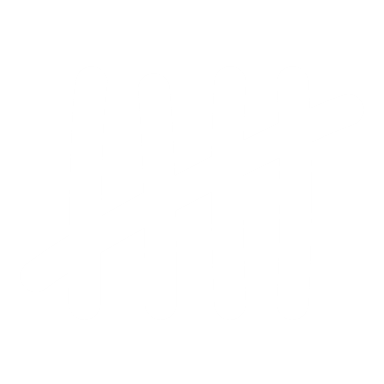 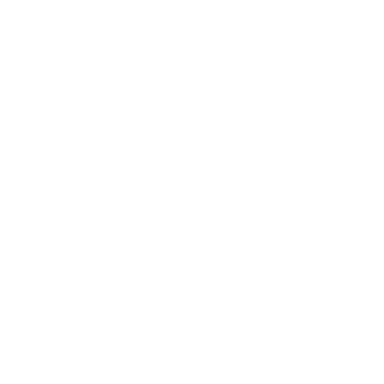 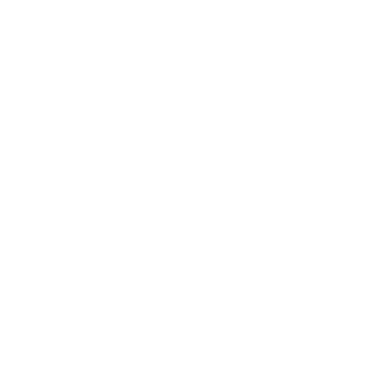